Wiki στην εκπαίδευση εκπαιδευτικών:        Η περίπτωση του
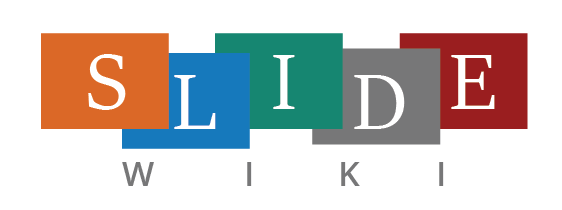 W I K I
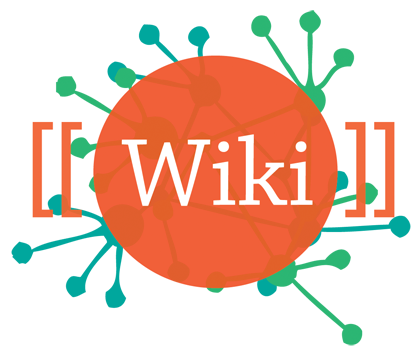 Κυπαρισσία Παπανικολάου          Αναπληρώτρια Καθηγήτρια kpapanikolaou@aspete.gr 
Παιδαγωγικό Τμήμα, Α.Σ.ΠΑΙ.Τ.Ε.
Στοχεύοντας σε ένα σύγχρονο πλαίσιο εκπαίδευσης εκπαιδευτικών…
Οργάνωση δράσεων σχεδιασμού εκπαιδευτικών σεναρίων (learning design) που απαιτούν το συνδυασμό τεχνολογικής γνώσης με τη γνώση γνωστικού αντικειμένου και της διδακτικής του
Επαγγελματική ενδυνάμωση μέσω της συμμετοχής σε μία κοινότητα που συνδημιουργεί, αλληλοαξιολογείται, αναστοχάζεται
Επιλογή κατάλληλων ψηφιακών εργαλείων/ περιβαλλόντων που επιτρέπουν και προωθούν σχεδιασμό & συνδημιουργία
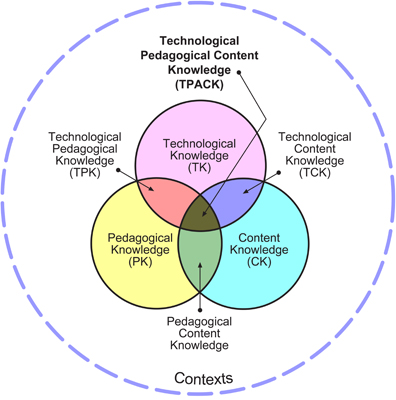 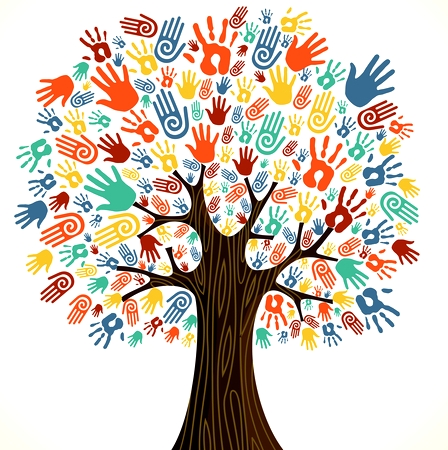 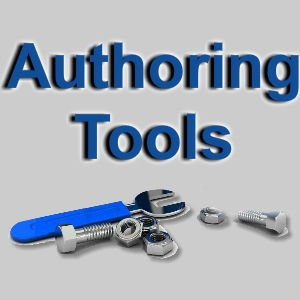 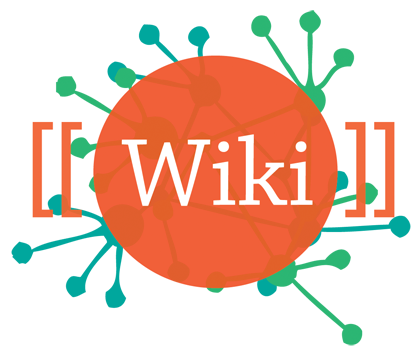 μπορεί να αξιοποιηθεί  στην εκπαίδευση ως ένα εικονικό περιβάλλον μάθησης που επιτρέπει την αλληλεπίδραση 
και τη συμπαραγωγή πολυτροπικών κειμένων
Στη βιβλιογραφία υπάρχει πλήθος μελετών αξιοποίησης του wiki σε πλαίσιο εκπαίδευσης και επιμόρφωσης εκπαιδευτικών
Biasutti & ELDeghaidy, 2012; DeWitt  et al, 2014; 
Donelly & Hume, 2014; Judd et al, 2010; Hadjerrouit, 2012, 2013; 
LI, 2015; Matthew et al, 2009; Wheeler et al, 2009
Εκπαιδευτικό Σενάριο σε wikispaces -1
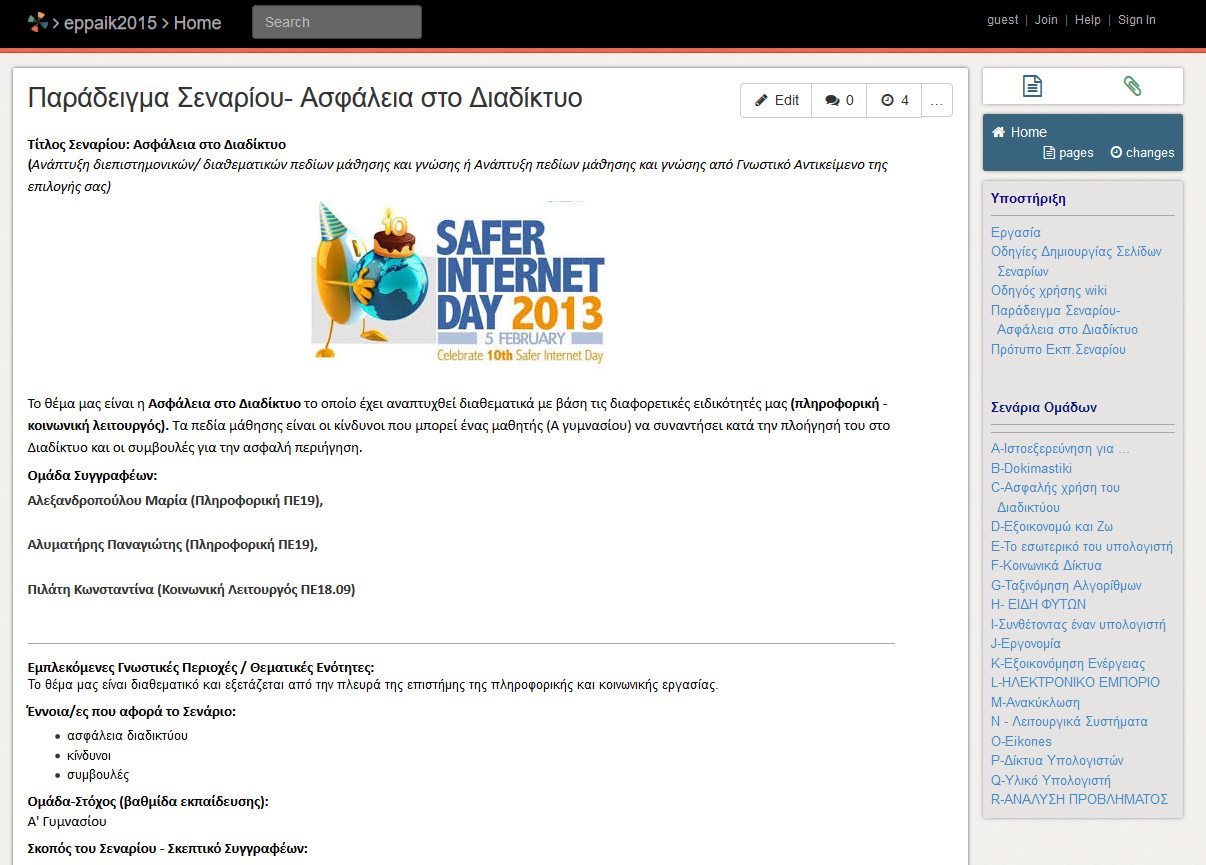 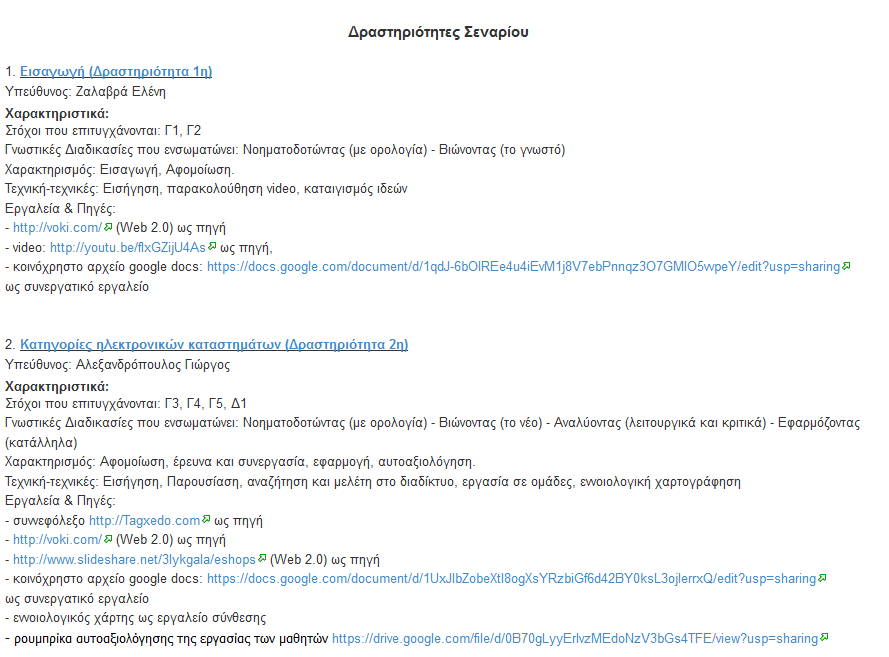 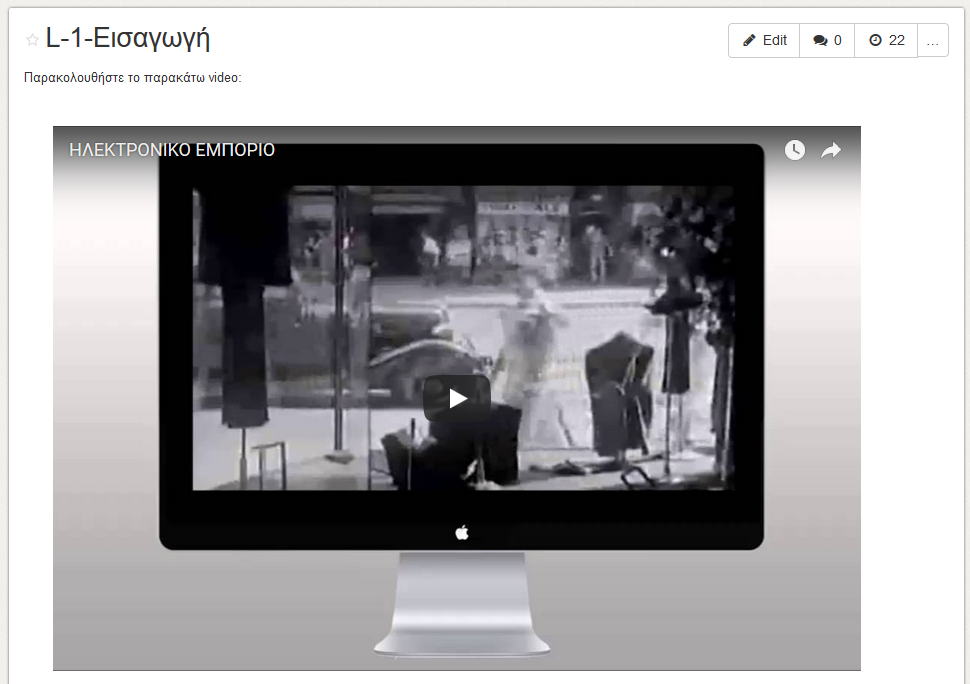 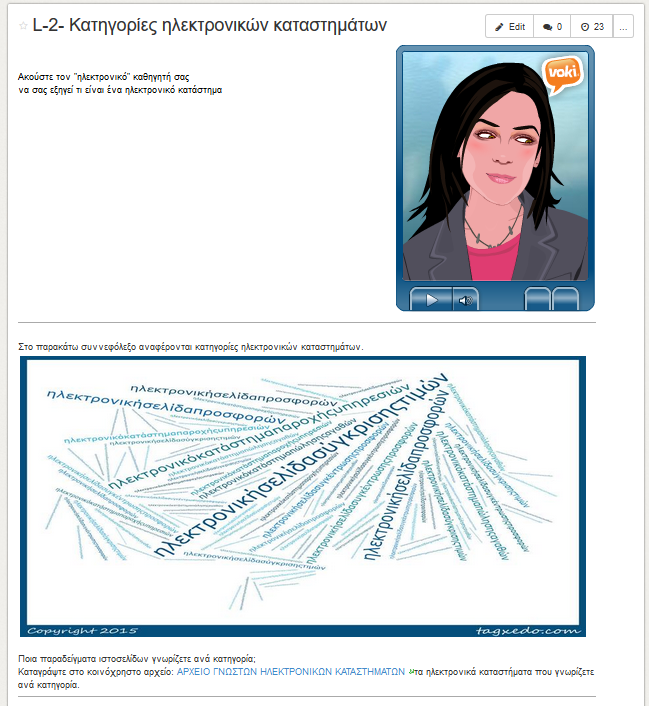 Εκπαιδευτικό Σενάριο σε SlideWiki -3
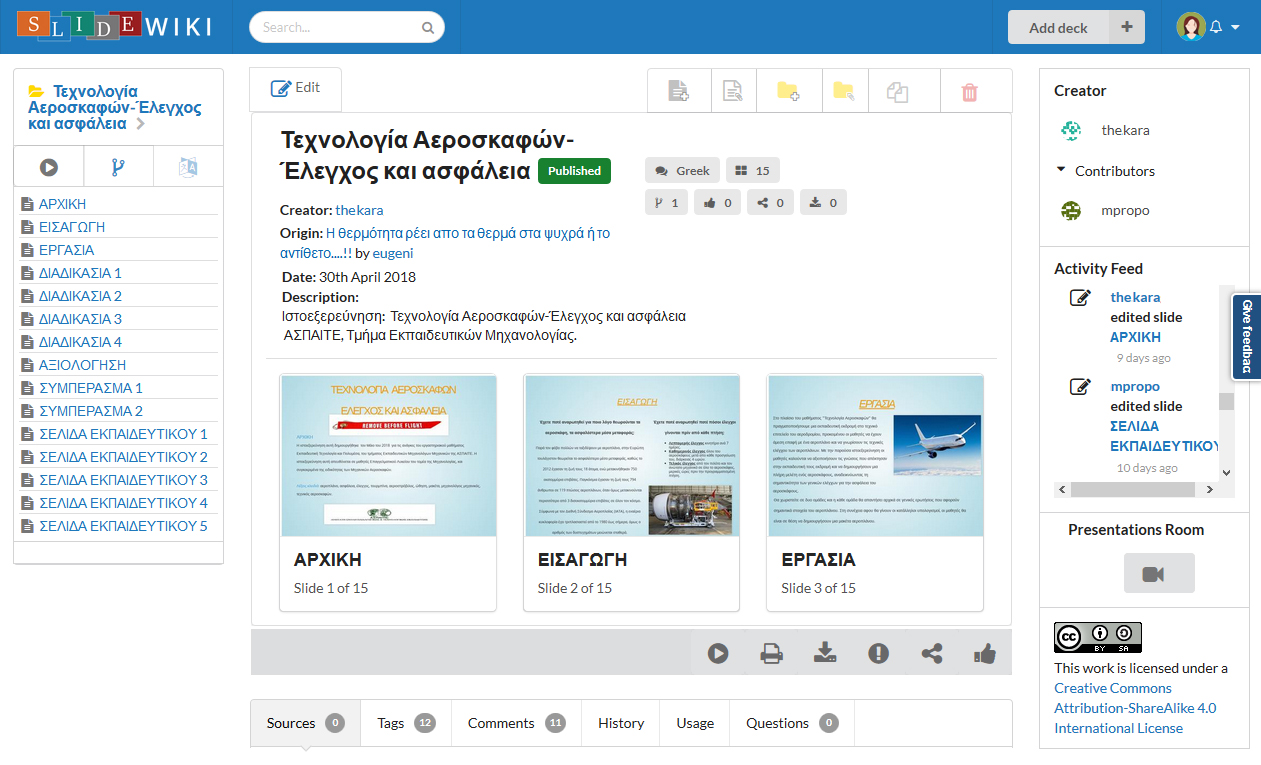 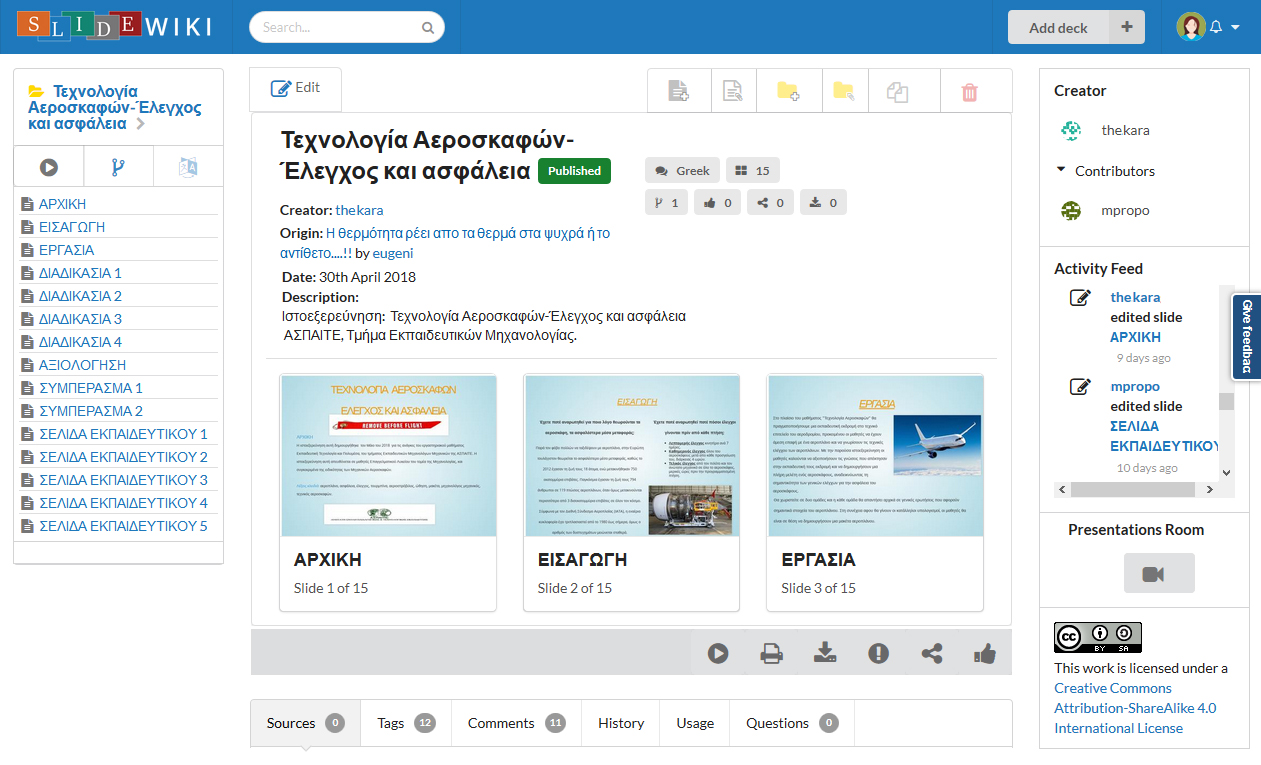 Ανάπτυξη ενός deck ως δέσμη διαφανειών στο
Fork Deck
Αντιγραφή για επαναχρησιμοποίηση
συν-συγγραφείς
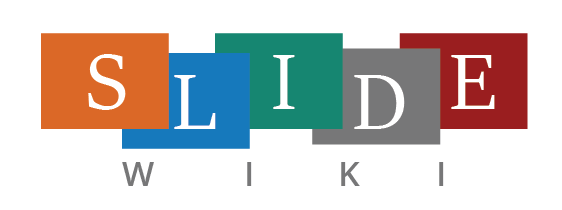 W I K I
Λέξεις κλειδιά   Σχόλια   Ιστορικό    SlideShow  Download  Share  Like
Διαχείριση ενός deck ως δέσμη διαφανειών στο
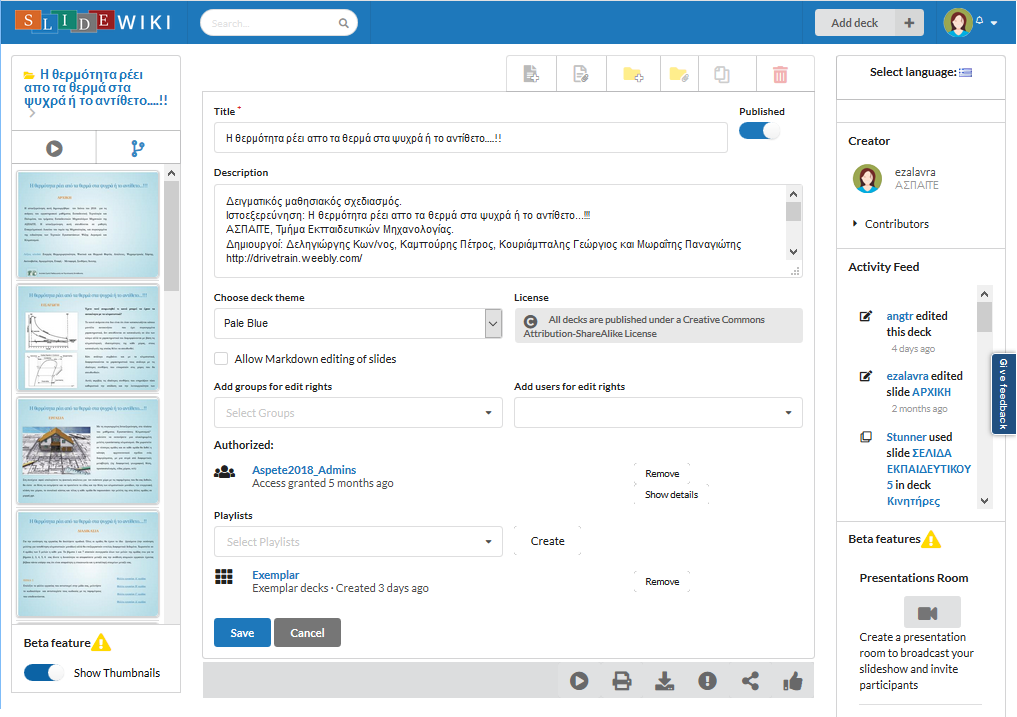 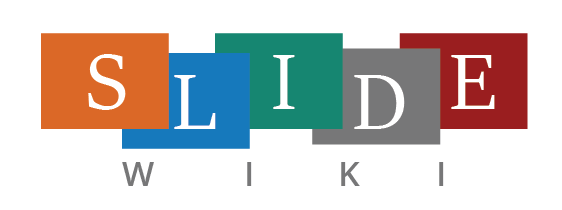 W I K I
Ορισμός εξουσιοδοτημένων συν-συγγραφέων 
χρηστών 
ή/και ομάδων
Επαναχρησιμοποίησιμο εκπαιδευτικό υλικό
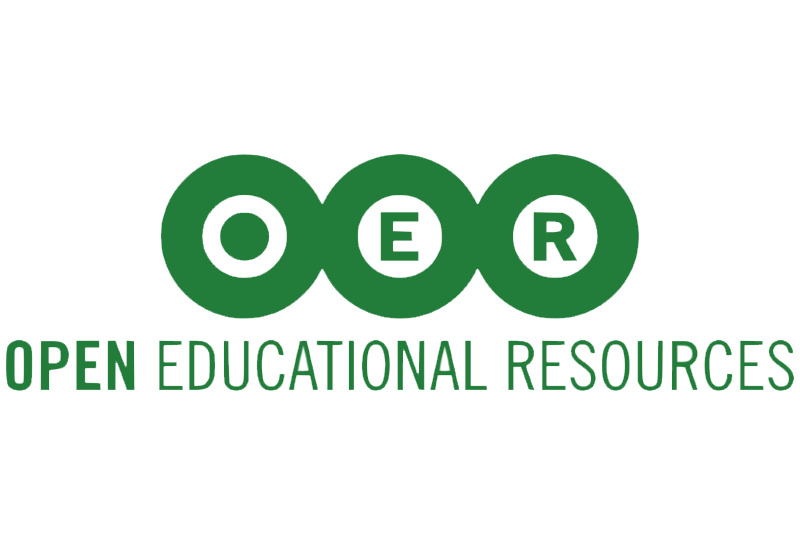 Το SlideWiki βασίζεται στο ήθος των 
Ανοιχτών Εκπαιδευτικών Πόρων 
και όλο το περιεχόμενο δημοσιεύεται στο
 Άδειες Creative Commons
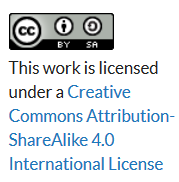 ΟΙ άδειες CC προσφέρουν στον εκάστοτε δημιουργό ευελιξία ως προς τη δυνατότητα καθορισμού των δικαιωμάτων που επιθυμεί να παραχωρήσει.
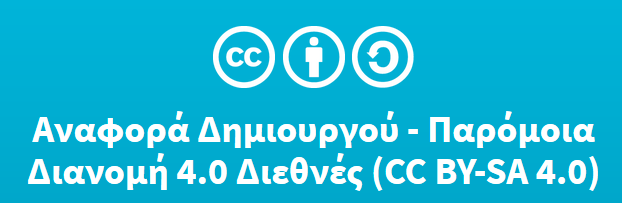 Επιτρέπει την αντιγραφή, αναδιάθεση και τροποποίηση του πόρου, υπό την προϋπόθεση να γίνεται αναφορά στο δημιουργό και η αναδιάθεση να πραγματοποιείται υπό τους ίδιους ακριβώς όρους.
επεξεργασίαδέσμης διαφανειών σε ένα deck
στο
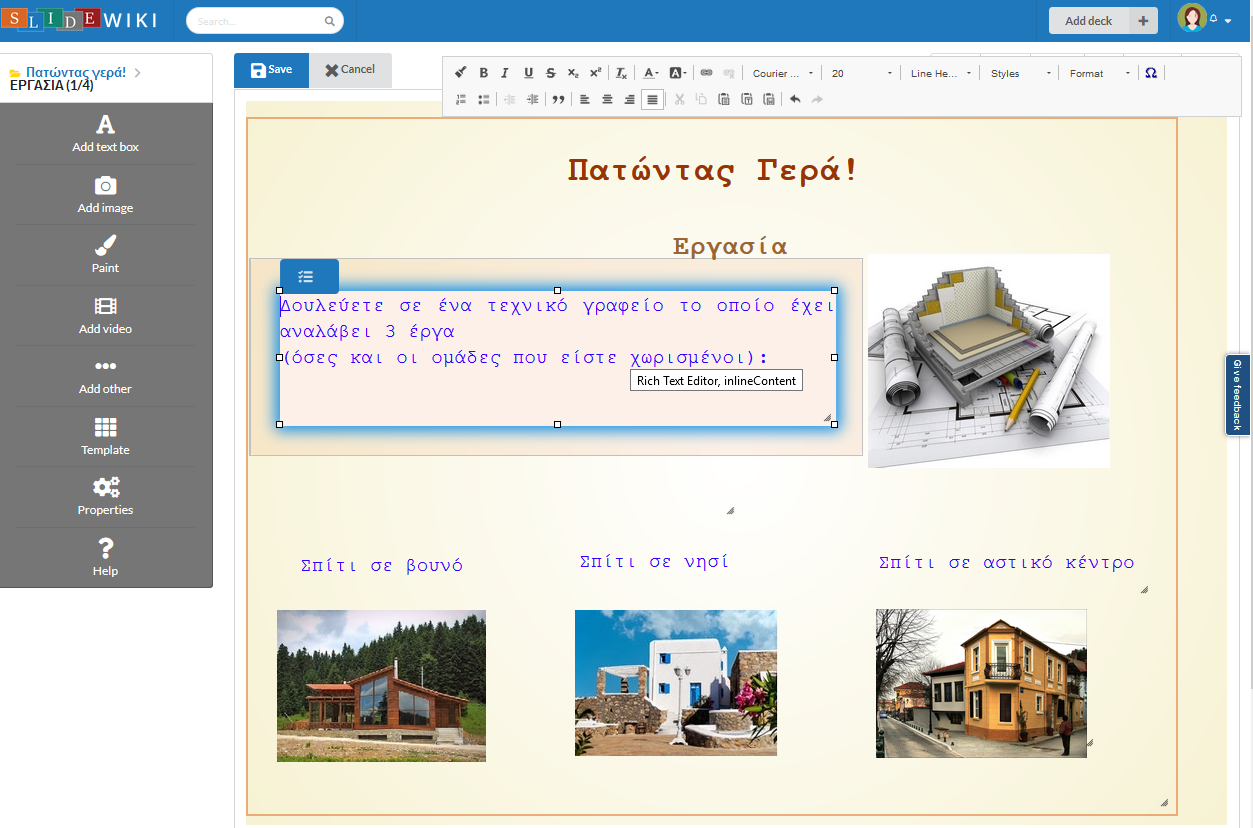 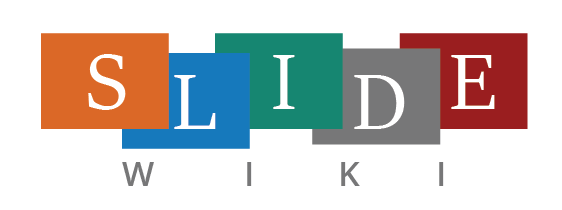 W I K I
επεξεργασία 
σε πλαίσια 
και δυνατότητες μορφοποίησης 
με παραγωγή HTML κώδικα
Ομοιότητες / Διαφορές
Wikispaces-Pbworks
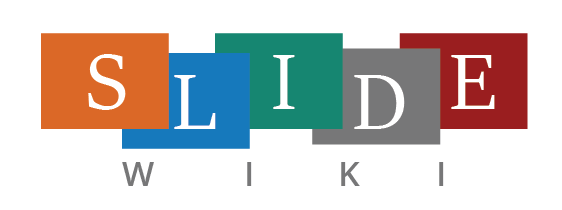 W I K I
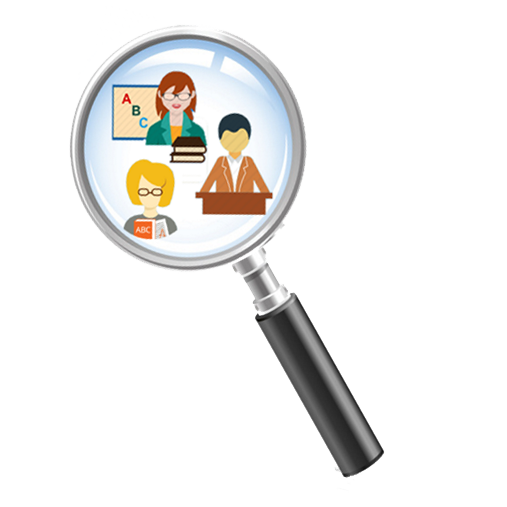 Διερευνώντας τη συνεργατική συμπεριφορά σε δραστηριότητες μαθησιακού σχεδιασμού που βασίζονται σε wikis
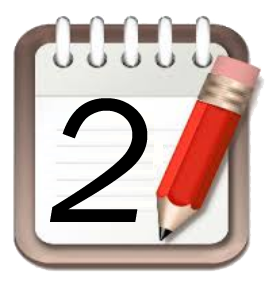 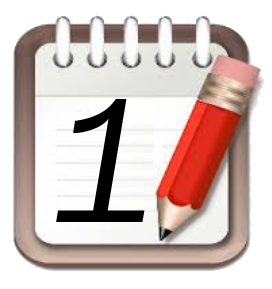 Έρευνα 1 
(Wikispaces)
Έρευνα 2 
(Slidewiki)
Δείγμα: 134 προπτυχιακοί φοιτητές Τμημάτων Εκπ. Πολιτικών Μηχανικών & Εκπ. Μηχανολόγων Μηχανικών  της Α.Σ.ΠΑΙ.Τ.Ε.
Ακ. έτος: 2017-2018
(Moundridou, Ζalavra, Papanikolaou, Tripiniotou, 2018)
Δείγμα: Τμήμα 49 πτυχιούχοι τριτοβάθμιας εκπαίδευσης στο Ετήσιο Πρόγραμμα ΠΑΙδαγωγικής Κατάρτισης (Ε.Π.ΠΑΙ.Κ.)  της Α.Σ.ΠΑΙ.Τ.Ε.
Ακ. έτος: 2014-2015
(Zalavra & Papanikolaou, A framework for organising collaborative learning design activities on Wiki in teacher education, to appear)
Ομαδοσυνεργατικά σχεδιάζοντας εκπαιδευτικά σενάρια σε wiki σε 5 στάδια (Salmon, 2013)
1ο στάδιο – 1η & 2η εβδομάδα
ευκολία πρόσβασης και χρήσης, δημιουργία κινήτρων 
2ο στάδιο - 1η & 2η εβδομάδα
συνεργασία και κοινωνικοποίηση 
3ο στάδιο - 3η εβδομάδα
ανταλλαγή πληροφοριών 
4ο στάδιο - 4η-6η εβδομάδα
οικοδόμηση της γνώσης 
5ο στάδιο - 7η εβδομάδα
ανάπτυξη της γνώσης, αναστοχασμός
Δημιουργία λογαριασμού στο wiki, διαμόρφωση online προφίλ, εξοικείωση με wiki
Διερεύνηση και σχολιασμός  πρότυπου εκπαιδευτικού σεναρίου
Δημιουργία ομάδων, οργάνωση συνεργασίας, ανάληψη ρόλων/ευθυνών
Ανάπτυξη εκπαιδευτικού σεναρίου στο wiki με συγκεκριμένες τεχνολογικές / παιδαγωγικές προδιαγραφές
Αλληλοαξιολόγηση μέσω σχολιασμού άλλων σεναρίων
Διαφοροποίηση στο 4ο στάδιο
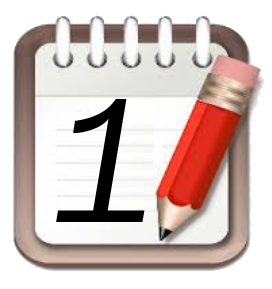 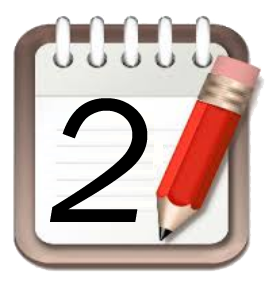 1η Έρευνα 
        Συνεργατική ανάπτυξη εκπαιδευτικoύ σεναρίου
Συλλογική ευθύνη: αρχική σελίδα του σεναρίου με τα βασικά στοιχεία του σχεδιασμoύ του (τίτλο, έννοιες, κοινό στο οποίο απευθύνεται, σκοπό, στόχους, συνδέσμους προς σελίδες με τις δραστηριότητες του σεναρίου και τα παιδαγωγικά/τεχνολογικά χαρακτηριστικά τους) 
Ατομική ευθύνη: μία τουλάχιστον δραστηριότητα του σεναρίου που υλοποιείται σε μία διακριτή σελίδα του wiki -  ενσωματώνουν Web 2.0 αντικείμενα ή προσομοιώσεις ή εργασίες εννοιολογικής χαρτογράφησης και μία τουλάχιστον δραστηριότητα αντιμετωπίζει μία γνωστή παρανόηση/δυσκολία στο αντικείμενο του σεναρίου.
2η Έρευνα

Εκπαιδευτικό Σενάριο ως Ιστοεξερεύνηση
Διαμοιρασμός δέσμης διαφανειών στα μέλη μιας ομάδας και συνεργασία στην ανάπτυξη όλου του σεναρίου
Δεδομένα συνεργατικής συμπεριφοράς
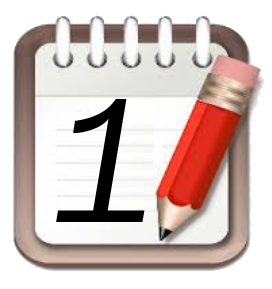 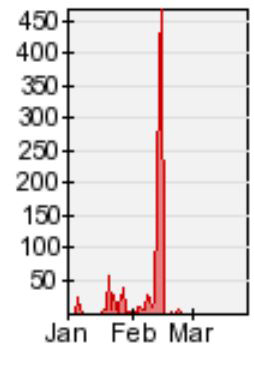 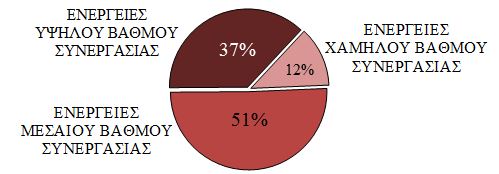 Ποσοστά ομαδοποιημένων ενεργειών σύμφωνα με τον βαθμό συνεργασίας
Αναθεωρήσεις των σελίδων wikis
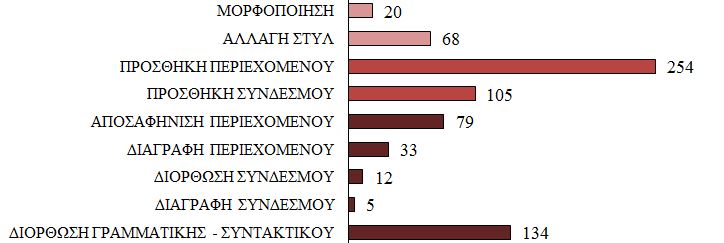 Πλήθος ενεργειών ανά κατηγορία ανάπτυξης περιεχομένου
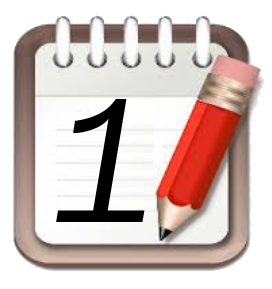 Ποιοτική ανάλυση των ενεργειών των συμμετεχόντων
στις σελίδες του wiki με κωδικοποίησή τους ως προς τη συνεργατική ανάπτυξη περιεχομένου
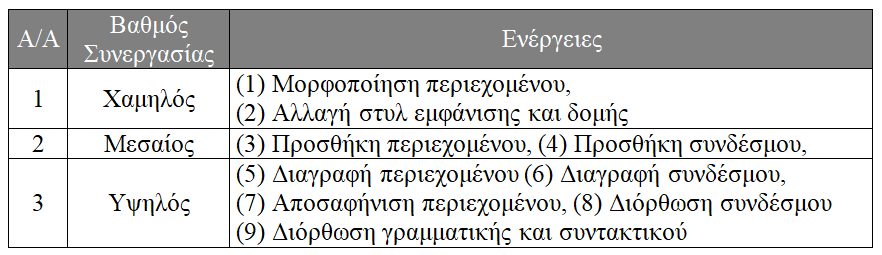 Βαθμός συνεργασίας σε ενέργειες χρηστών στο wiki κατά την ανάπτυξη εκπαιδευτικών σεναρίων (Hadjerrouit, 2013)
Χαμηλός βαθμός συνεργασίας: ενέργειες που εστιάζουν σε τεχνικά ζητήματα
Μεσαίος βαθμός συνεργασίας: ενέργειες που υποδεικνύουν συνεργασία στην οποία οι συμμετέχοντες χωρίζουν σε επιμέρους τμήματα την εργασία που τους έχει ανατεθεί και ο καθένας αντιμετωπίζει το επιμέρους τμήμα που ανέλαβε, ή συνεργασία στην οποία συντονίζουν σε πολύ μικρό βαθμό τις προσπάθειές τους
Υψηλός βαθμός συνεργασίας:  ενέργειες που υποδηλώνουν ότι οι συμμετέχοντες επεξεργάζονται και αναθεωρούν το περιεχόμενο του wiki.
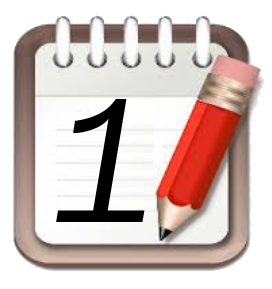 Συνεργατική συμπεριφορά σε περιβάλλον wiki υποψηφίων εκπαιδευτικών κατά την σχεδίαση εκπαιδευτικών σεναρίων
 Ενδιαφέρθηκαν για την πληρότητα των σεναρίων που σχεδίασαν λειτουργώντας συλλογικά στις σελίδες δραστηριοτήτων των σεναρίων ενώ δεν αναμενόταν. 
 Μικρό πλήθος ομάδων με ισότιμη συνεισφορά αναθεωρήσεων των μελών τους (3 ομάδες) ή ισότιμη συνεισφορά από κάποια μέλη (5 ομάδες) & το φαινόμενο του «ηγέτη» που συνεισφέρει την περισσότερη δουλειά (7 ομάδες)
 Μεγάλο μέρος της εργασίας τους πραγματοποιήθηκε την τελευταία εβδομάδα πριν από τη λήξη της προθεσμίας 
 Αναπτύχθηκε περιορισμένη συζήτηση μεταξύ των μελών κάθε ομάδας και σχολιασμός των σεναρίων άλλων ομάδων λόγω δια ζώσης συνεργασίας
 Ασχολήθηκαν τόσο με την προσθήκη πληροφοριών στο wiki (51%) όσο και με την αναθεώρηση ή επεξεργασία ή αναδιατύπωση των συνεισφορών των υπολοίπων μελών της ομάδας τους (37%)
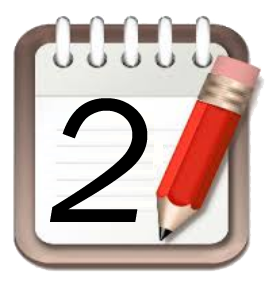 H ευχρηστία του                       Wiki
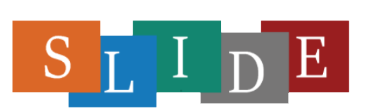 System Usability Scale (SUS) questionnaire  (Brooke, 1996)
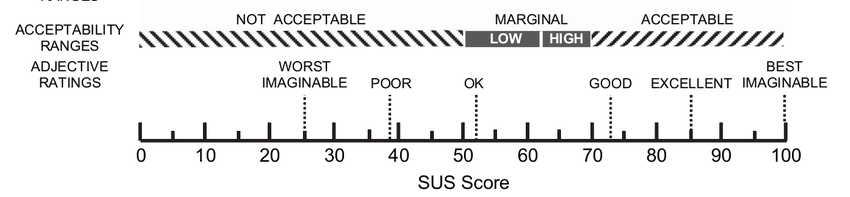 62,4
Οριακό επίπεδο χρηστικότητας
Στη μελέτη των Tarasowa, Khalili και Auer (2015) όπου ερευνητές της επιστήμης των υπολογιστών απάντησαν στο ερωτηματολόγιο SUS, ο μέσος όρος χρηστικότητας για το SlideWiki ήταν  69,62
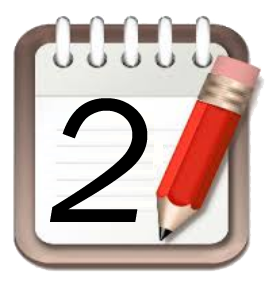 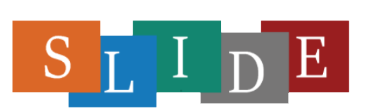 H χρησιμότητα του                   Wiki
στην εργασία των φοιτητών
ενσωμάτωση εικόνων, video και Web2 αντικείμενων  χωρίς να χρειάζονται ιδιαίτερες τεχνικές γνώσεις
πρακτική και προσιτή 
η διάθρωση του περιεχομένου της εργασίας ως δέσμης διαφανειών
ευκολία  πρόσβασης 
στην εργασία
anytime/anywhere
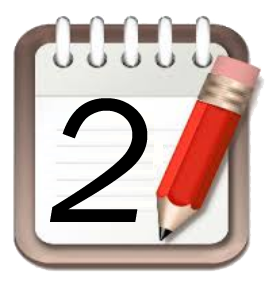 Η υποστήριξη του                       Wiki
στη συνεργατική γραφή περιεχομένου
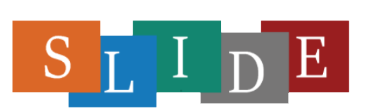 3 - Η διαθεσιμότητα  της Ιστοεξερεύνησης ως εκπαιδευτικός πόρος σε όλους τους χρήστες του Slidewiki αποτέλεσε κίνητρο για τη βελτίωσή της
1 - Η συνεργασία μέσω του Slidewiki  είναι πιο αποτελεσματική από τη 
δια ζώσης συνεργασία
4 - Η δυνατότητα προβολής των Ιστοεξερευνήσεων άλλων ομάδων έδωσε ερεθίσματα και νέες ιδέες για τη διαμόρφωση της Ιστοεξερεύνησης κάθε ομάδας
2 - Η  δυνατότητα συγγραφής της Ιστοεξερεύνησης σε ένα κοινόχρηστο deck βοήθησε τη συνεργασία των ομάδων
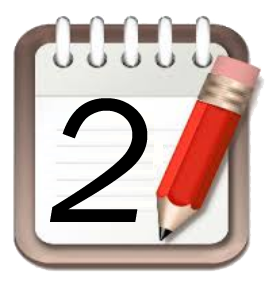 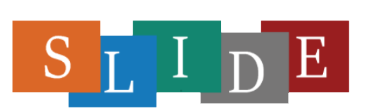 H χρησιμότητα του                      Wiki
ως εκπαιδευτικό εργαλείο
αξιοποίηση SlideWiki και για τις εργασίες άλλων μαθημάτων (46%)
μελλοντική αξιοποίηση των Ιστοεξερευνήσεων των συμφοιτητών (50%)
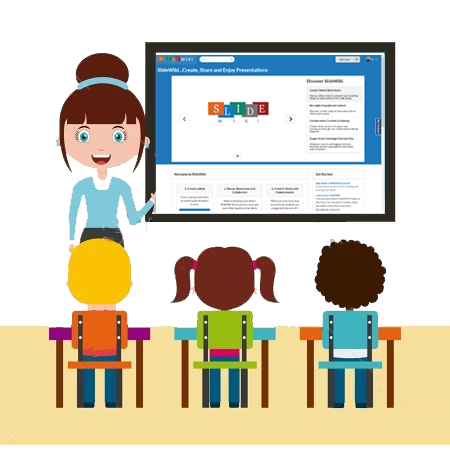 ως εκπαιδευτικοί 
έχουν θετική προδιάθεση αξιοποίησής του στο μέλλον
ανάπτυξη εκπαιδευτικού υλικού (60%)

ανάθεση δημιουργίας decks στο Slidewiki σε μαθητές (58%)
H συμμετοχή των φοιτητών στη συνεργατική γραφή     
               Wikispaces
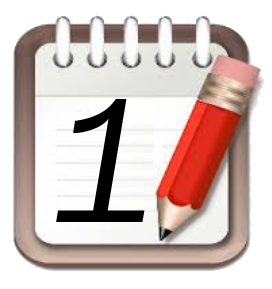 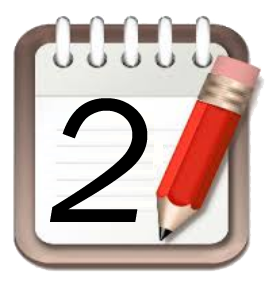 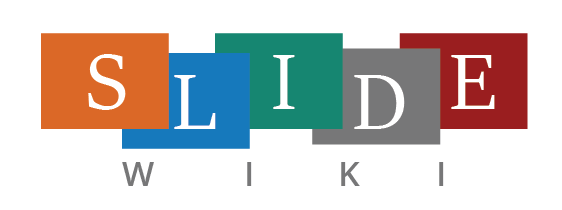 W I K I
[Speaker Notes: Εδώ θέλεις να βάλουμε συμπεράσματα ή να τα πεις προφορικά? 
Επίσης … Μήπως θα ήθελες να βάλουμε και το ίδιο γράφημα από το wikispaces για να καταδείξουμε ότι η συνεργατική συμπεριφορά είναι θέμα κουλτούρας, δεξιοτήτων και παιδαγωγικού πλαισίου? 
- Βασικό συμπέρασμα… η ανομοιόμορφη κατανομή του φόρτου εργασίας
Καλύτερη η κατανομή στις ομάδες 2 μελών σε σχέση με τις ομάδες 3 μελών.
Φαινόμενο «ηγέτη» που κάνει το μεγαλύτερο μέρος της εργασίας και αντίστοιχα «λουφαδούρου» που δεν συνεισφέρει καθόλου
Ομάδες 1 ατόμου που δεν ήθελε να συνεργαστεί!]
H συμμετοχή των φοιτητών στη συνεργατική γραφή
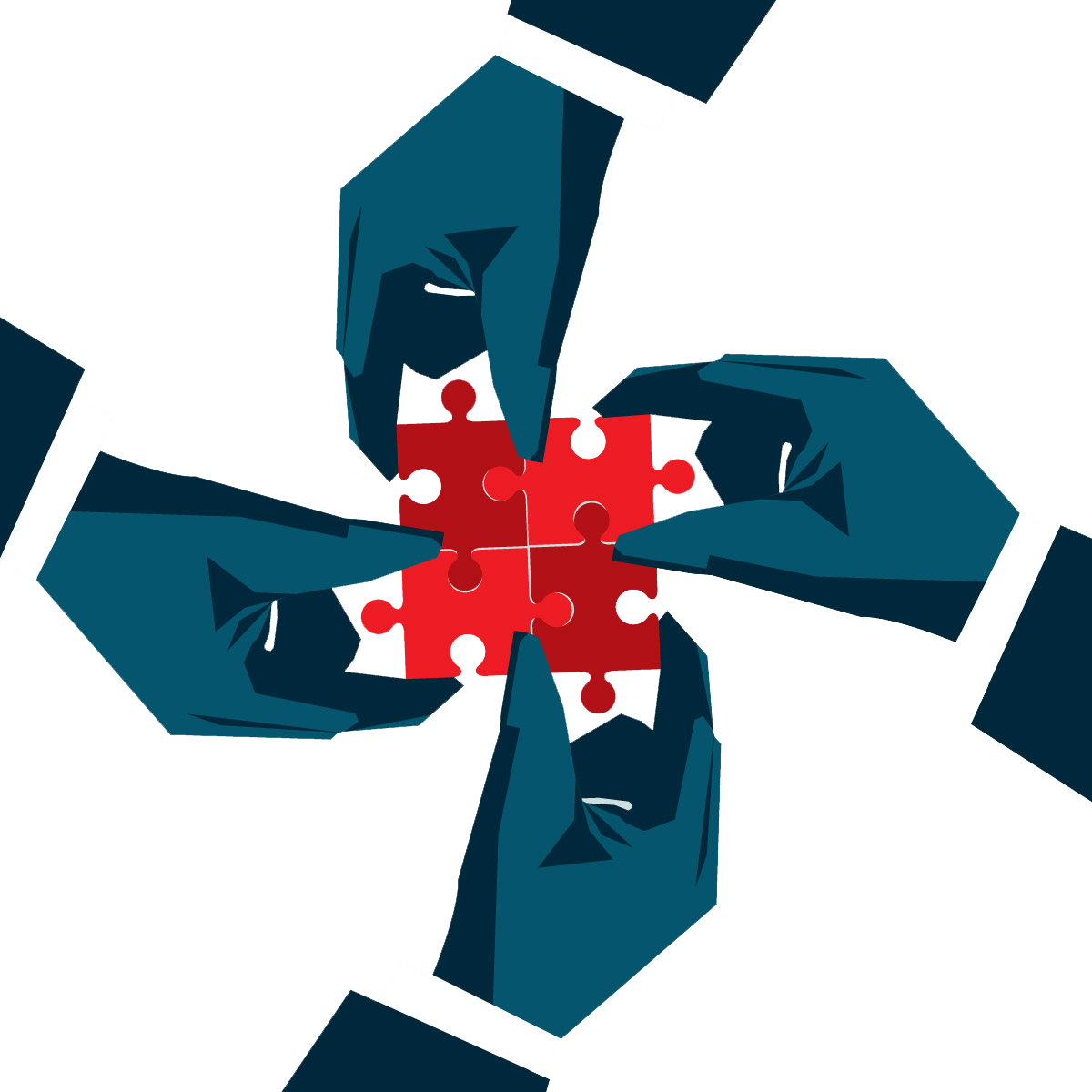 Ανομοιόμορφη κατανομή του φόρτου εργασίας
Καλύτερη η κατανομή στις ομάδες 2 μελών σε σχέση με τις ομάδες 3 ή περισσοτέρων μελών
Φαινόμενο «ηγέτη» που κάνει το μεγαλύτερο μέρος της εργασίας και αντίστοιχα «λουφαδούρου» που δεν συνεισφέρει καθόλου
Ομάδες ενός ατόμου που δεν ήθελαν συνεργάτες
η συνεργατική συμπεριφορά σε ψηφιακό περιβάλλον μπορεί να καλλιεργηθεί καθώς απαιτεί δεξιότητες που μπορεί να προαχθούν μέσω κατάλληλου εκπαιδευτιού πλαισίου
[Speaker Notes: Εδώ θέλεις να βάλουμε συμπεράσματα ή να τα πεις προφορικά? 
Επίσης … Μήπως θα ήθελες να βάλουμε και το ίδιο γράφημα από το wikispaces για να καταδείξουμε ότι η συνεργατική συμπεριφορά είναι θέμα κουλτούρας, δεξιοτήτων και παιδαγωγικού πλαισίου? 
- Βασικό συμπέρασμα… η ανομοιόμορφη κατανομή του φόρτου εργασίας
Καλύτερη η κατανομή στις ομάδες 2 μελών σε σχέση με τις ομάδες 3 μελών.
Φαινόμενο «ηγέτη» που κάνει το μεγαλύτερο μέρος της εργασίας και αντίστοιχα «λουφαδούρου» που δεν συνεισφέρει καθόλου
Ομάδες 1 ατόμου που δεν ήθελε να συνεργαστεί!]
Γιατi Wiki & SlideWiki…
Σύγχρονο Look & feel (Share, Like, CC, fork)
Από κοινού δημιουργία
Συμμετοχή σε κοινότητα που μοιράζεται εκπαιδευτικούς πόρους με δεοντολογικά δόκιμο τρόπο
Δυνατότητα αλληλοσχολιασμού
Ευαισθητοποίηση σε θέματα πνευματικών δικαιωμάτων
Δομή powerpoint: 
περιορίζει το μέγεθος της σελίδας αλλά… 
δίνει δομή στο περιεχόμενο και είναι οικείο – εξαρτάται από το κοινό και τη φύση του υλικού που θέλουμε να αναπτύξουμε και να μοιραστούμε….
Ευχαριστώ για το χρόνο σας!
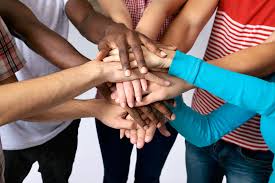 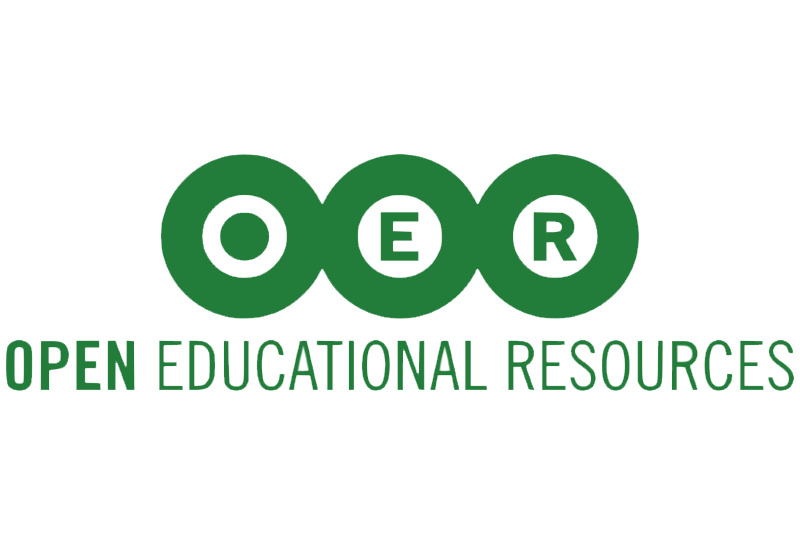 “Unlocking Knowledge, Empowering Minds” MIT
The research “SlideWiki for collaborative learning design” is implemented and funded through the Horizon 2020 EU research and innovation program, SlideWiki EU Project - EU ICT-20-2015 Project SlideWiki, Grant Agreement No 688095.